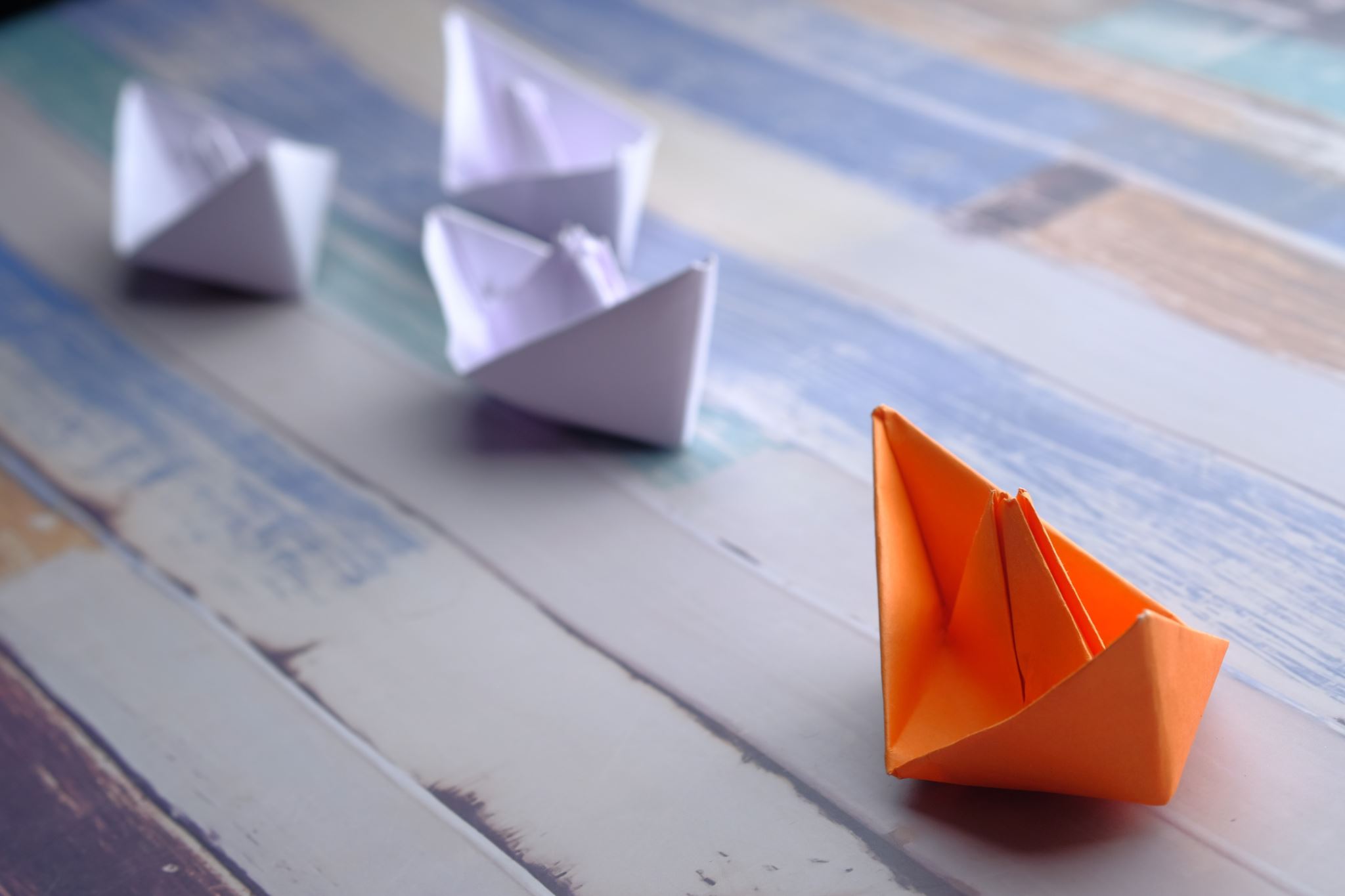 Year 8 English: Vocab
Term 3, Week 9
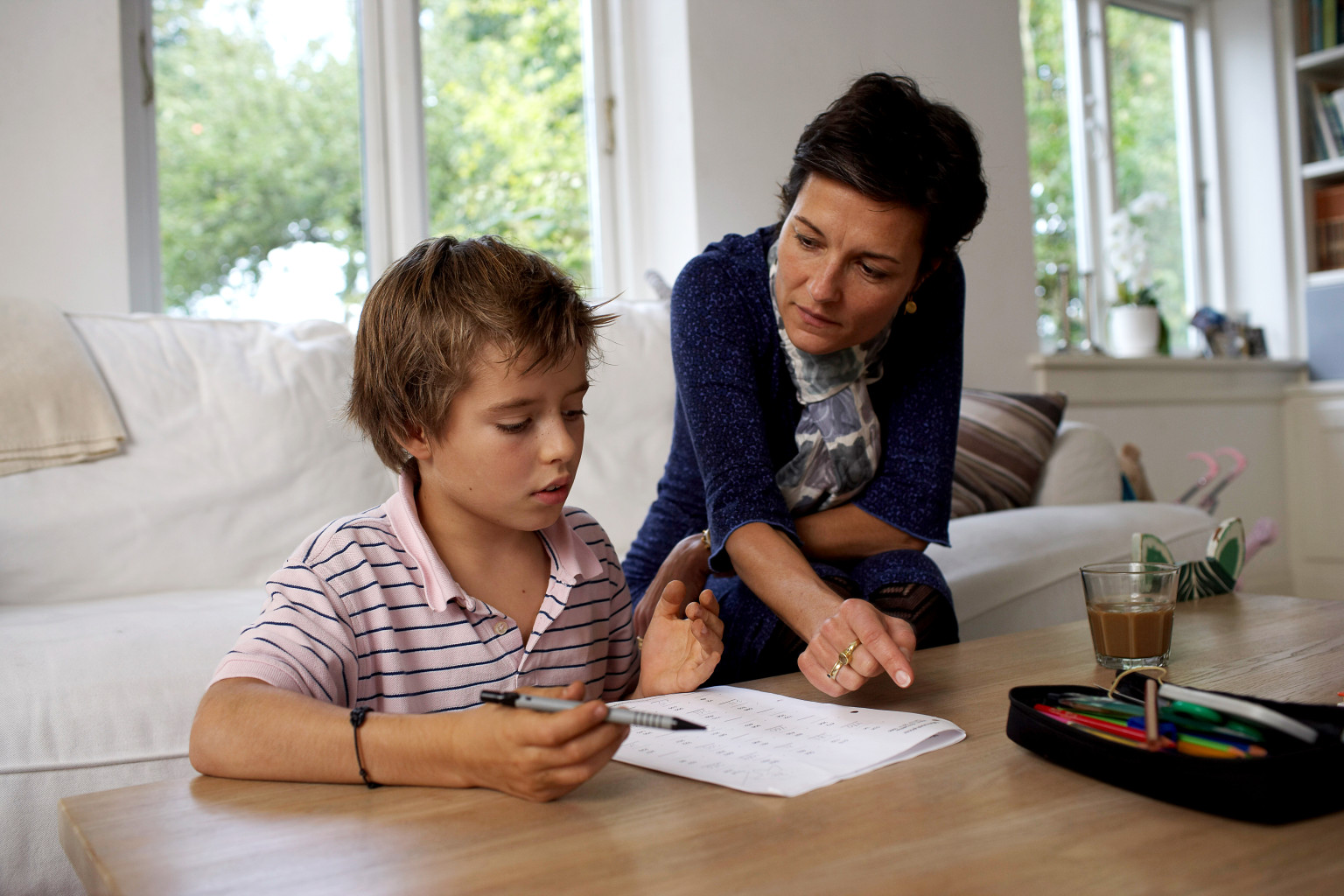 Instigation
Part of Speech: noun

Meaning: urging or pushing; causing someone to act or making something happen

He only does his homework at his mother’s instigation.
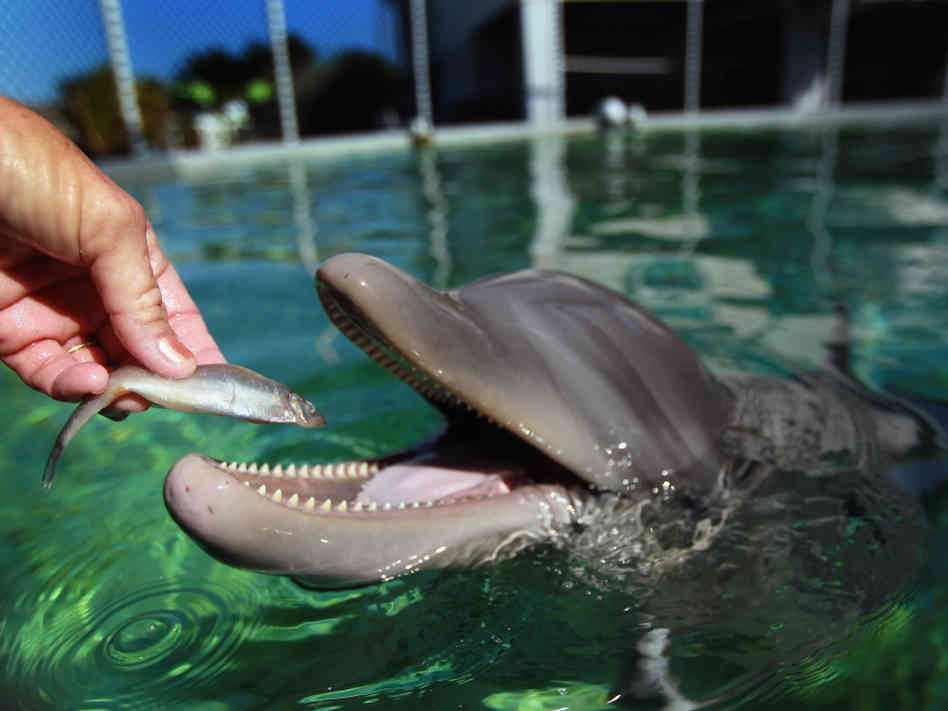 Voracious
Part of Speech: adjective

Meaning: greedy and never satisfied

Dolphins are voracious eaters and can consume up to 14kg of fish per day.
Uncouth
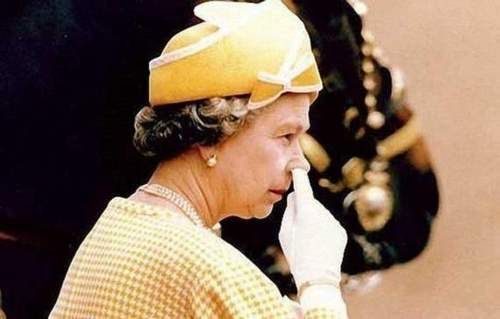 Part of Speech: adjective

Meaning: bad-mannered, embarrassing or rude

I never dreamed that the Queen could do something so uncouth.
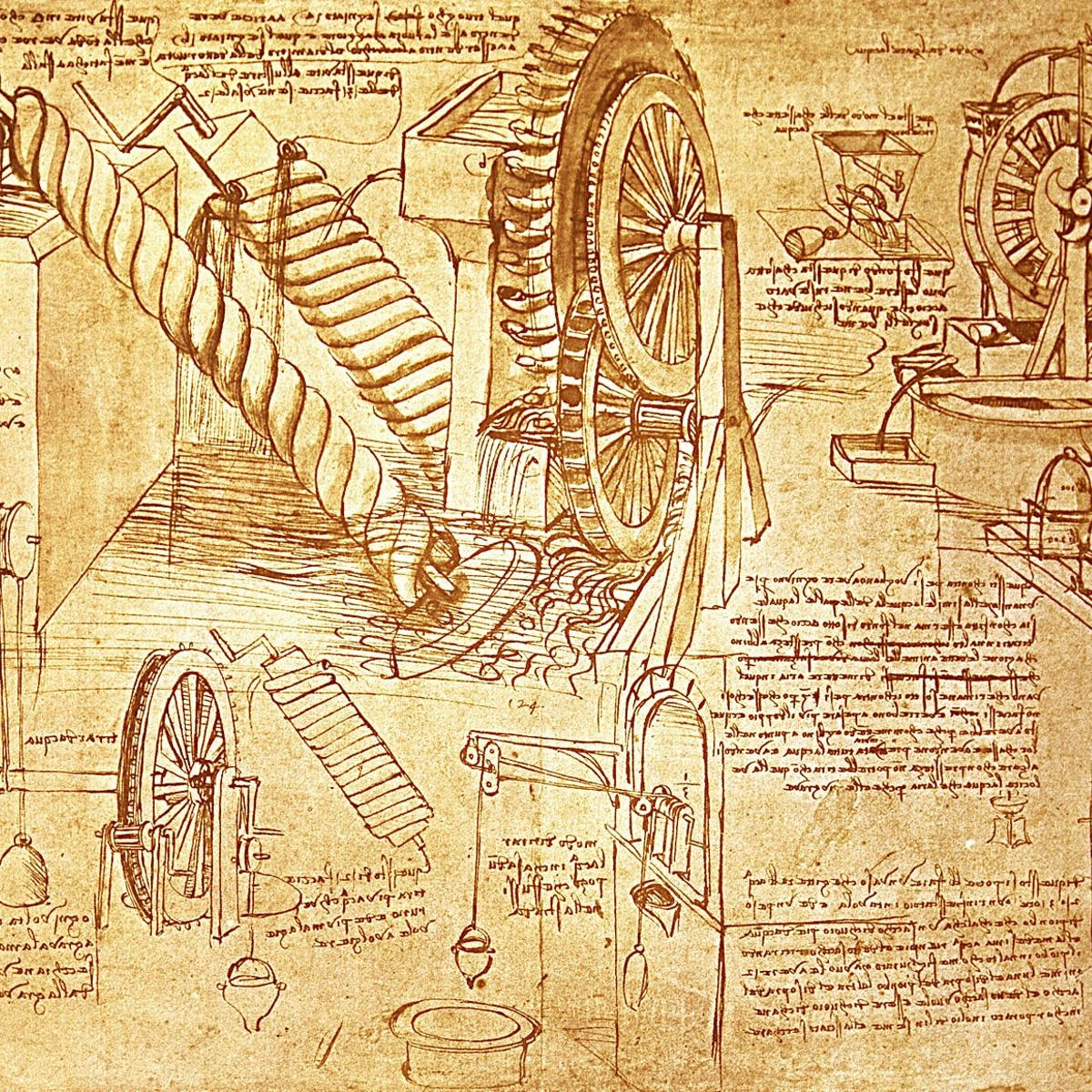 Renowned
Part of Speech: adjective

Meaning: famous, well known

Leonardo Da Vinci is renowned for his many wonderful paintings and inventions.
Discomfited
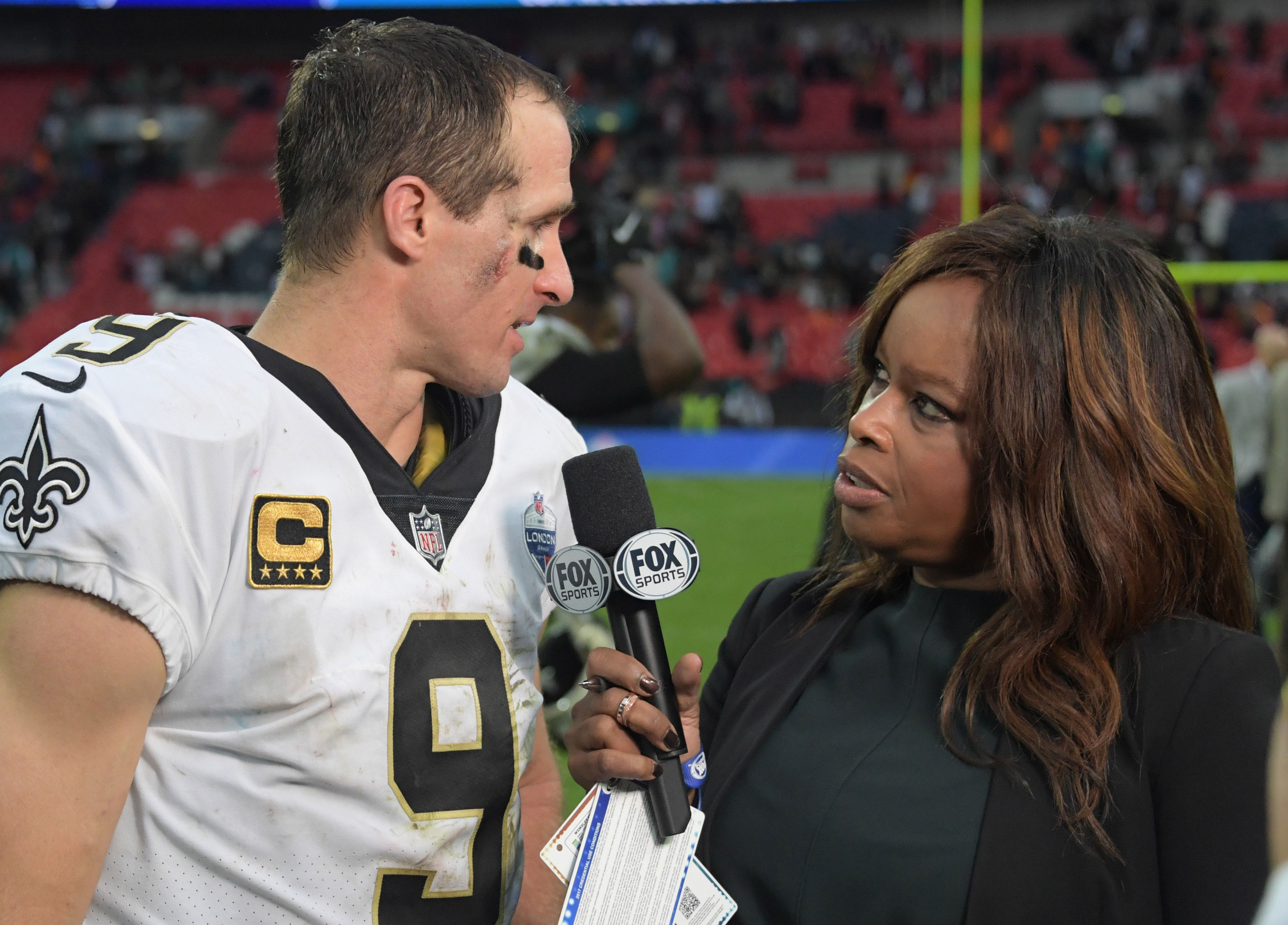 Part of Speech: adjective

Meaning: uneasy or embarrassed

Public figures must learn not to act discomfited when they are asked tricky questions.
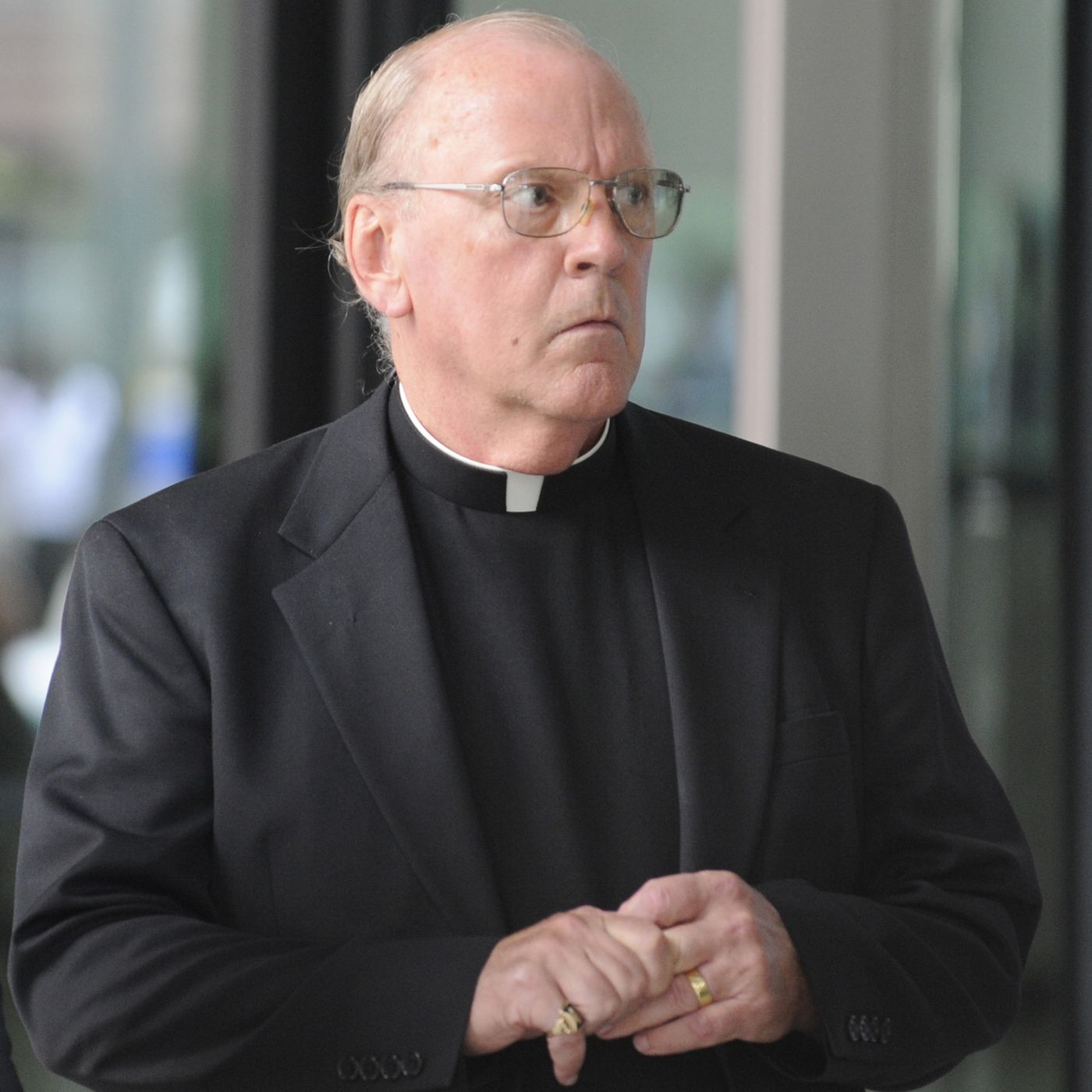 Infamy
Part of Speech: adjective

Meaning: fame for something bad

The vicar’s theft of the collection money brought infamy to his name and the church.
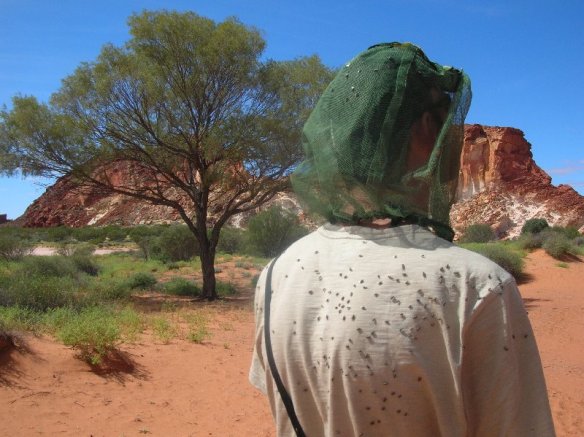 Onslaught
Part of Speech: noun

Meaning: a violent attack

When we reached the campsite, the onslaught of flies almost made us pack up and go home.
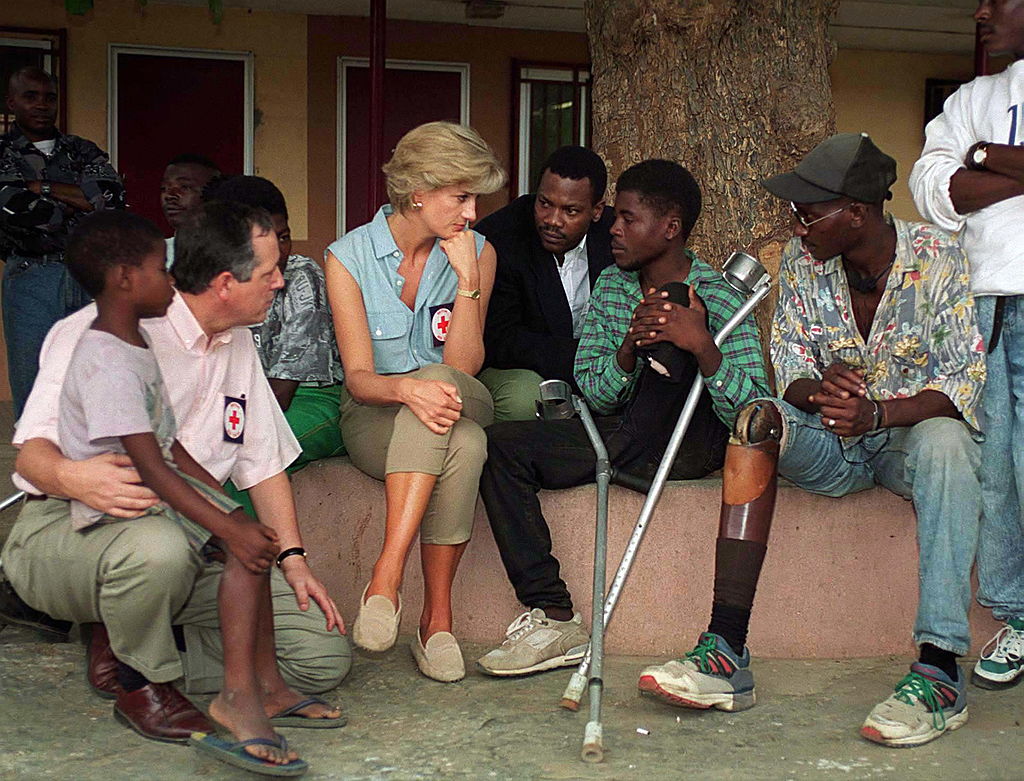 Benevolence
Part of Speech: noun

Meaning: kindness; generosity; desire to do good to others

Princess Diana was known for her benevolence to the poor and needy.
Garish
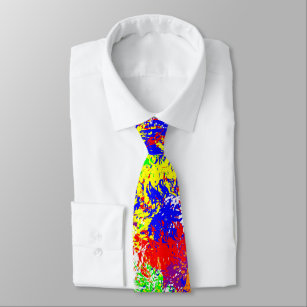 Part of Speech: adjective

Meaning: very bright, colourful or showy; tacky and tasteless

That tie is much too garish for a job interview.
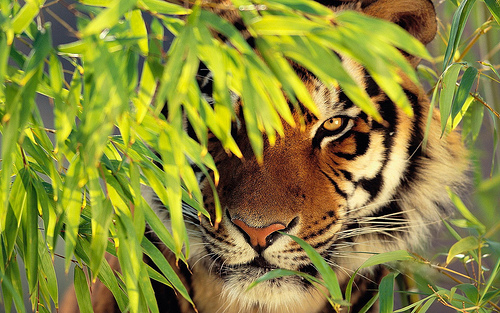 Stealthily
Part of Speech: adverb

Meaning: secretively; sneakily

The tiger stealthily crept towards its prey.